INFORME DE GESTION 
Control Interno Disciplinario
4o Trimestre 2020
Ley 734 de 2002, modificada parcialmente 
por la Ley 1474 de 2011

Vicepresidencia Administrativa y Financiera
Control Interno Disciplinario

Enero, 2021
Presentar las actividades y providencias, resultado de la  gestión de los procesos  disciplinarios
OBJETIVO
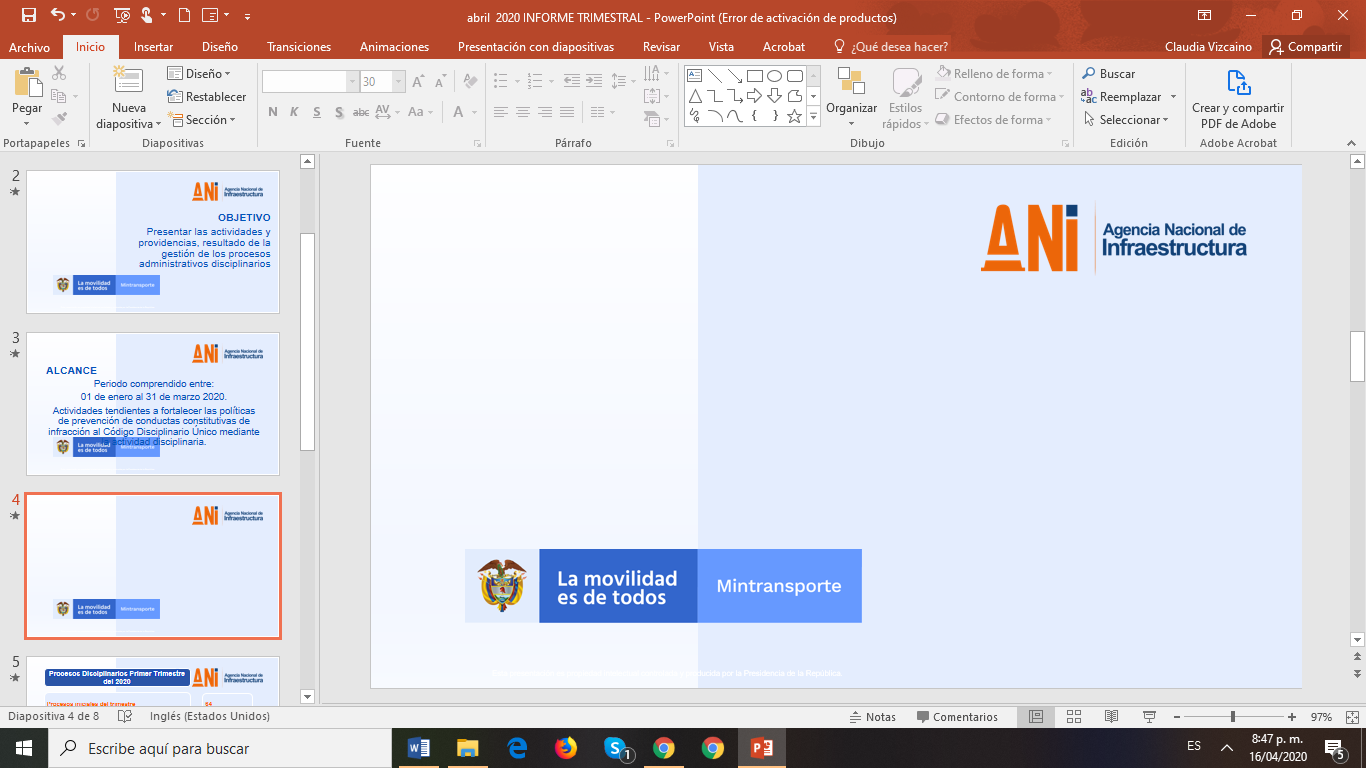 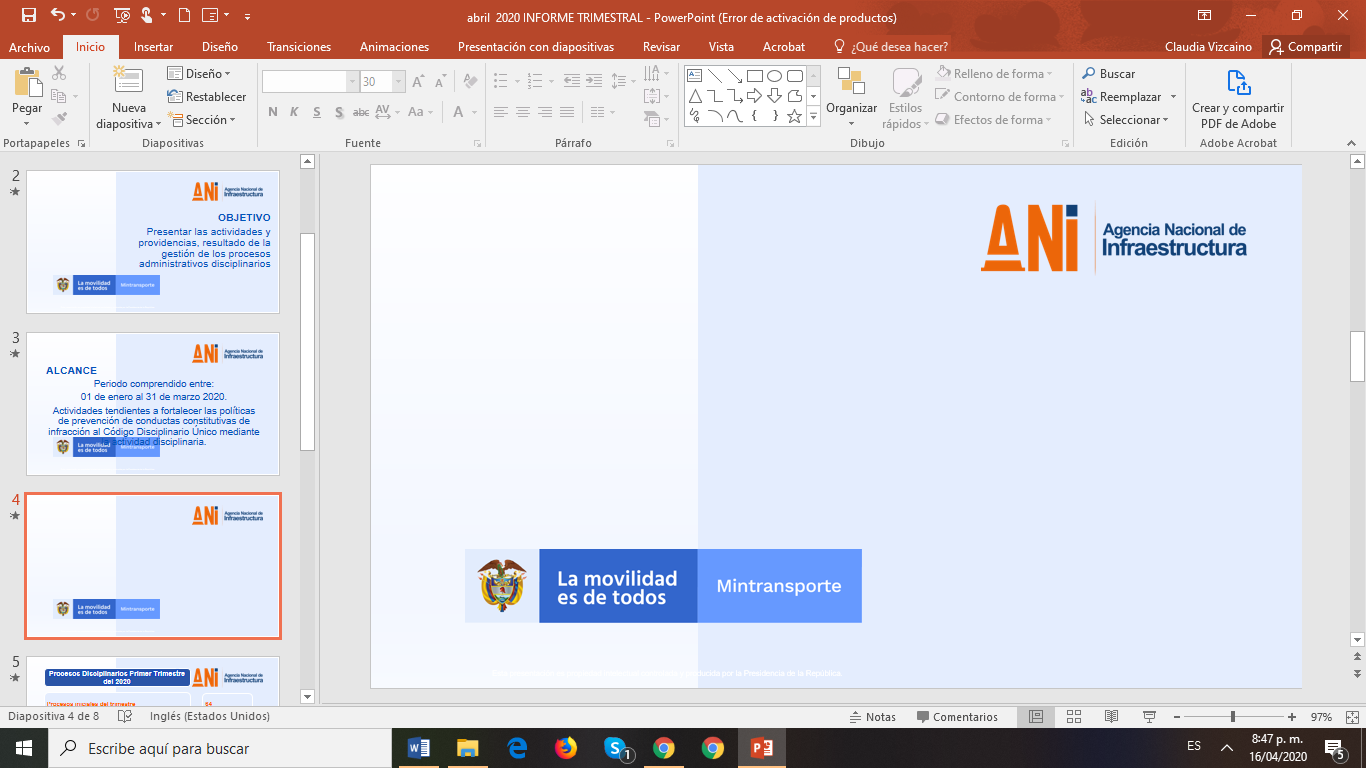 Periodo comprendido entre: 
01 de octubre al 31 de diciembre 2020
ALCANCE
Actividades tendientes a fortalecer las políticas de prevención de conductas constitutivas de infracción al Código Disciplinario Único mediante la actividad disciplinaria.
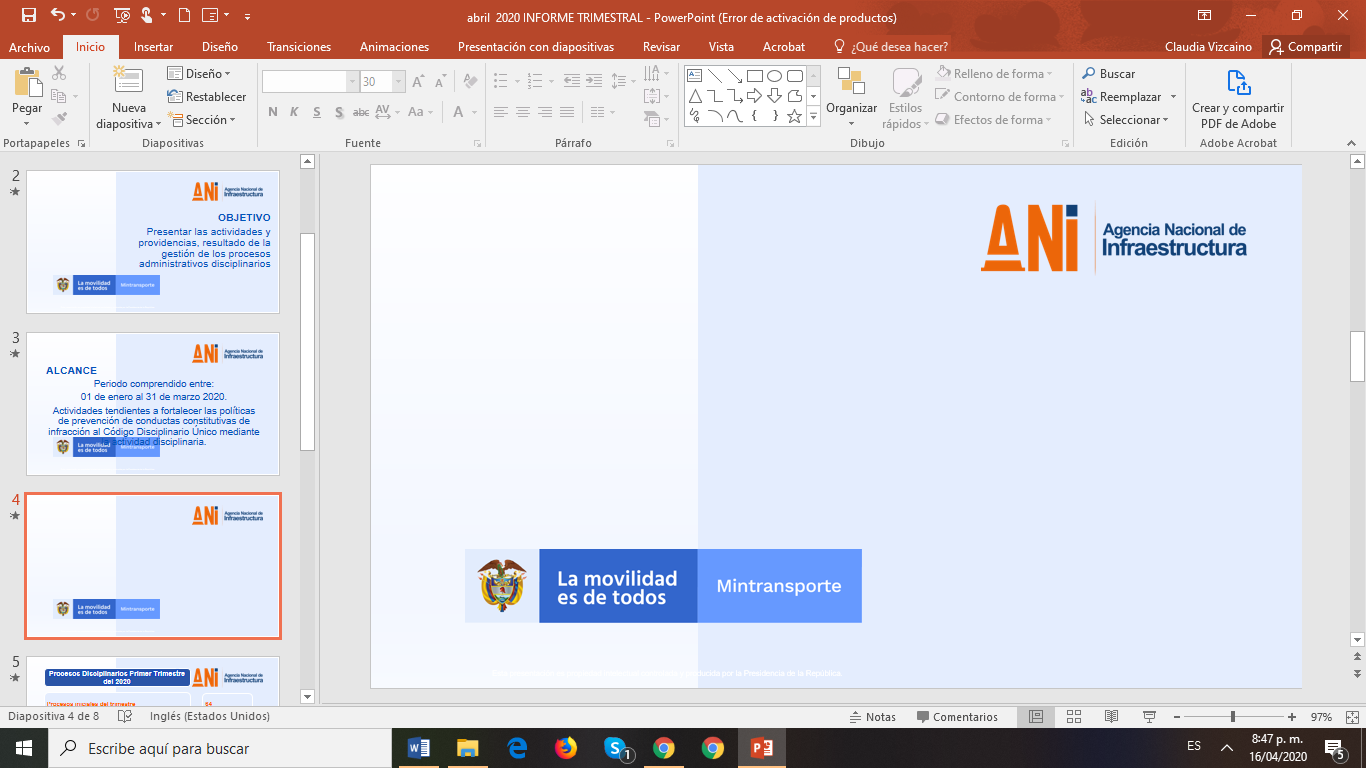 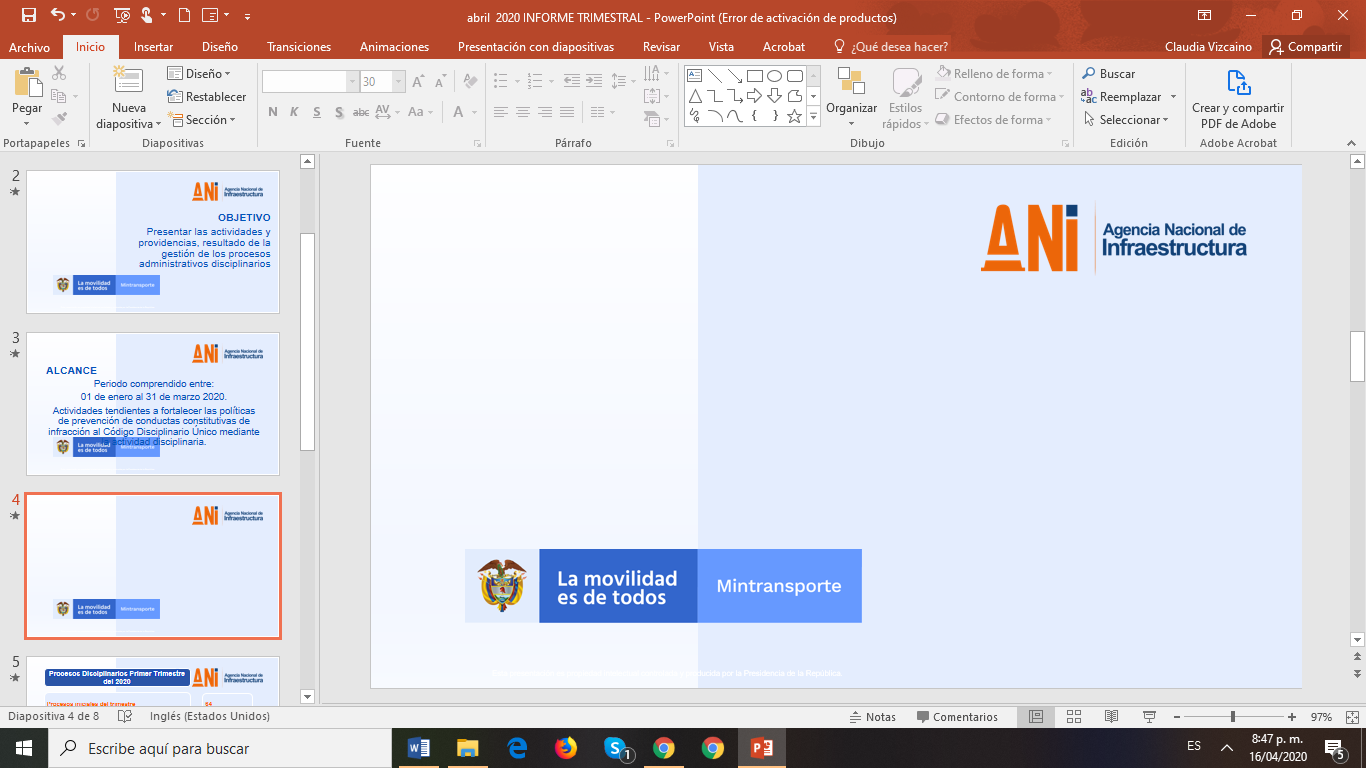 Estado de los procesos disciplinarios.

Cuarto  Trimestre

2020
Por motivos de salubridad pública y de fuerza mayor ante la propagación del virus COVID -19, los términos procesales en las actuaciones disciplinarias estuvieron suspendidos desde el 16 de marzo hasta las 00:00 horas del día 1 de julio de 2020, circunstancia que se comunicó a los investigados a través de la página web de entidad y la Intranet.
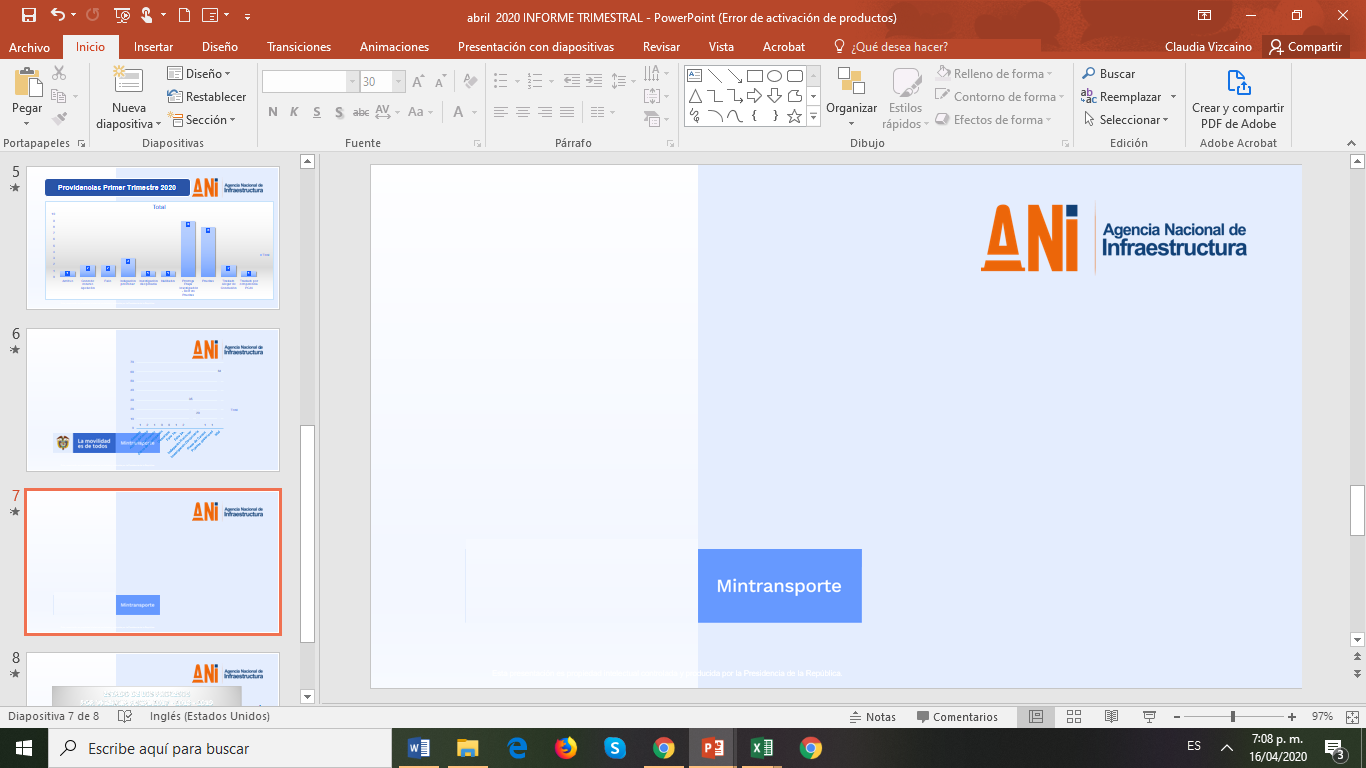 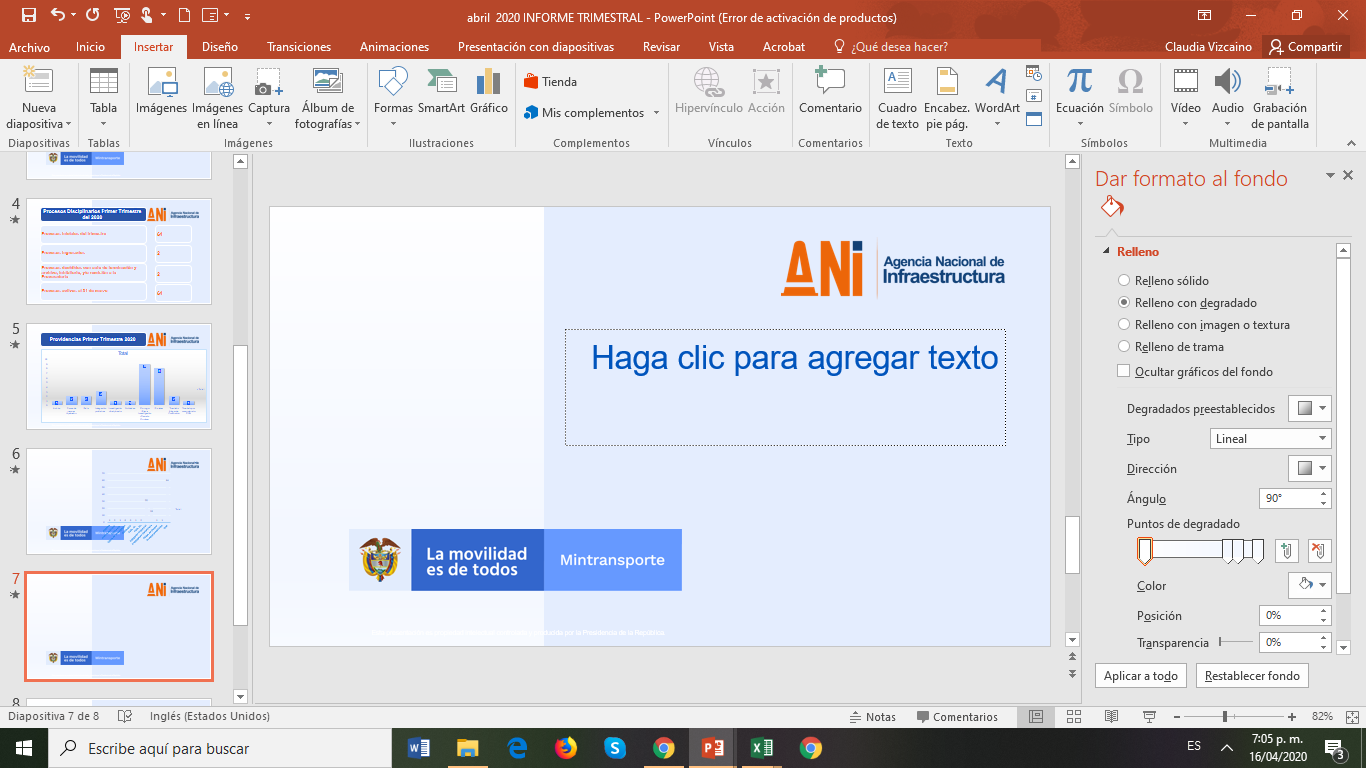 Procesos Disciplinarios 
Cuarto Trimestre - 2020
Providencias Cuarto Trimestre 2020
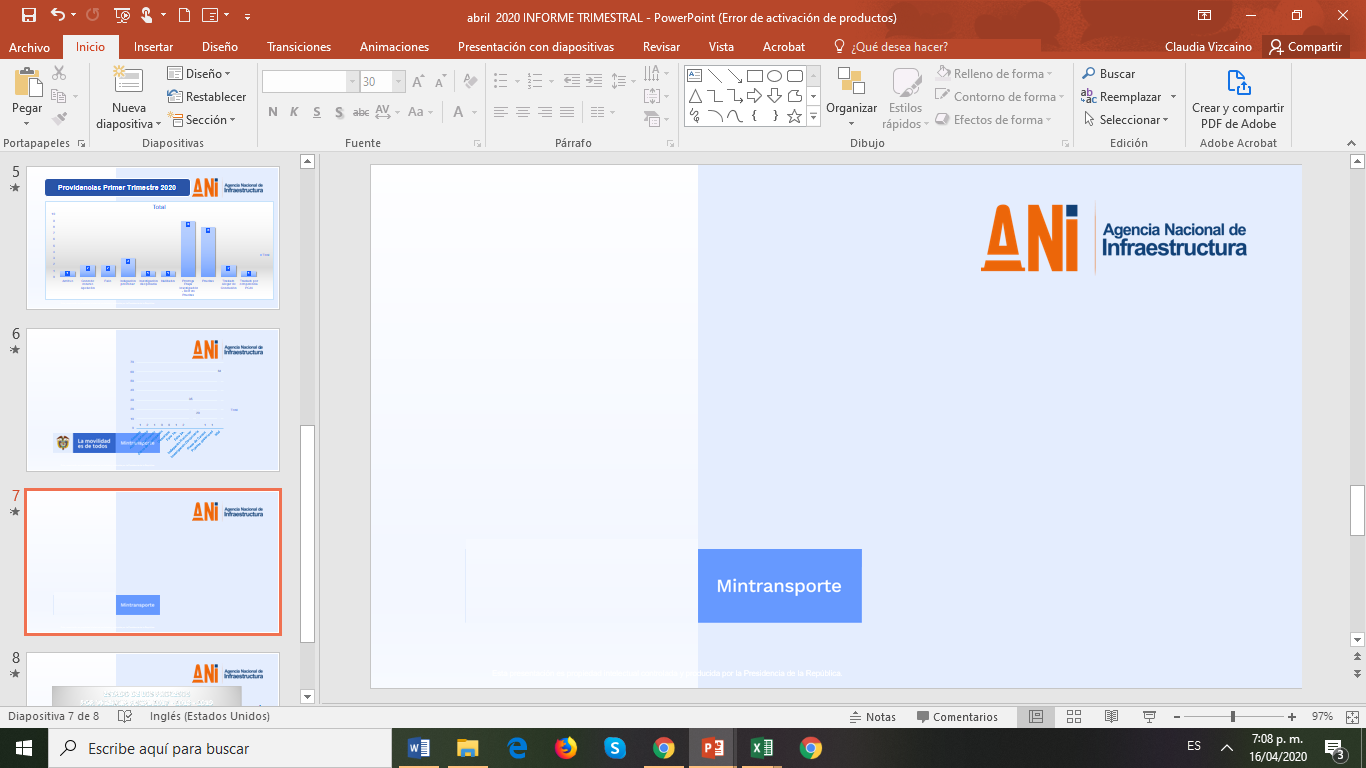 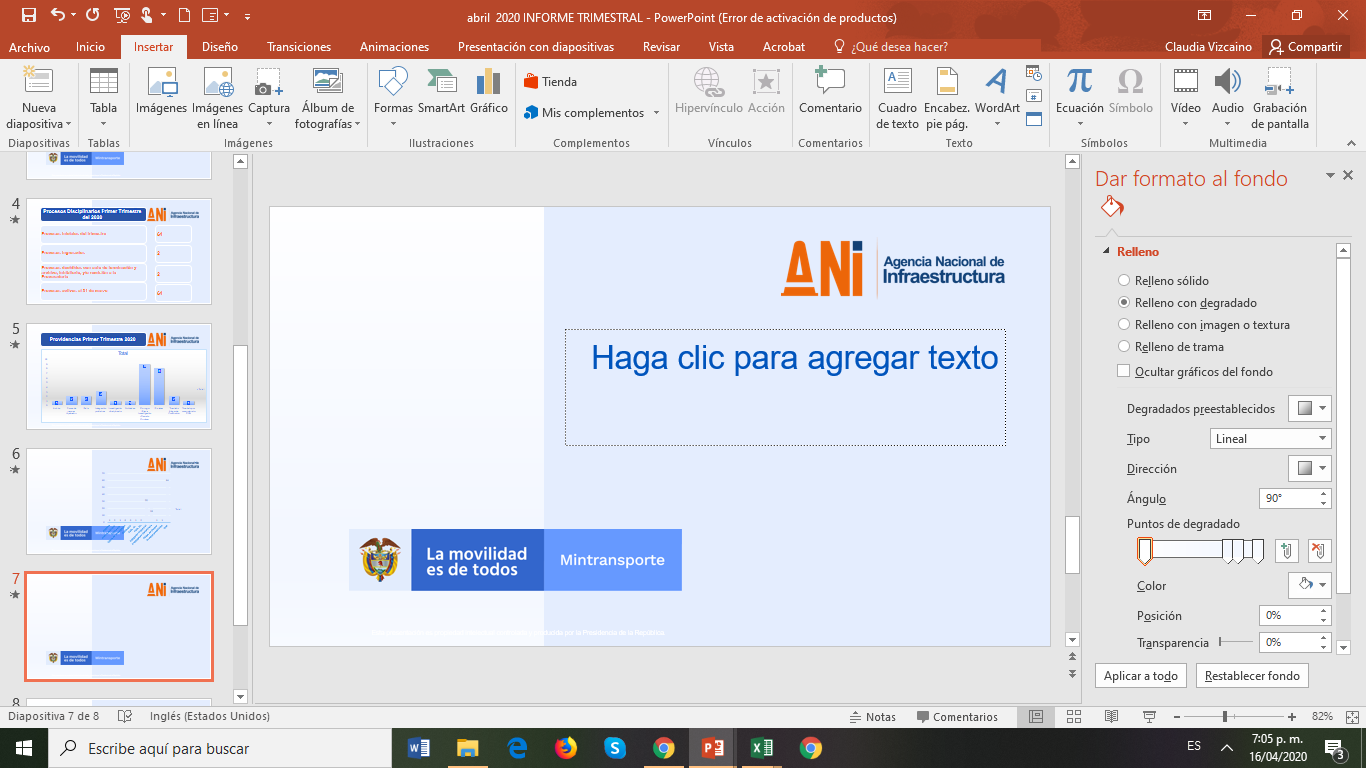 Estado de los procesos disciplinarios.

Cuarto  Trimestre

2020
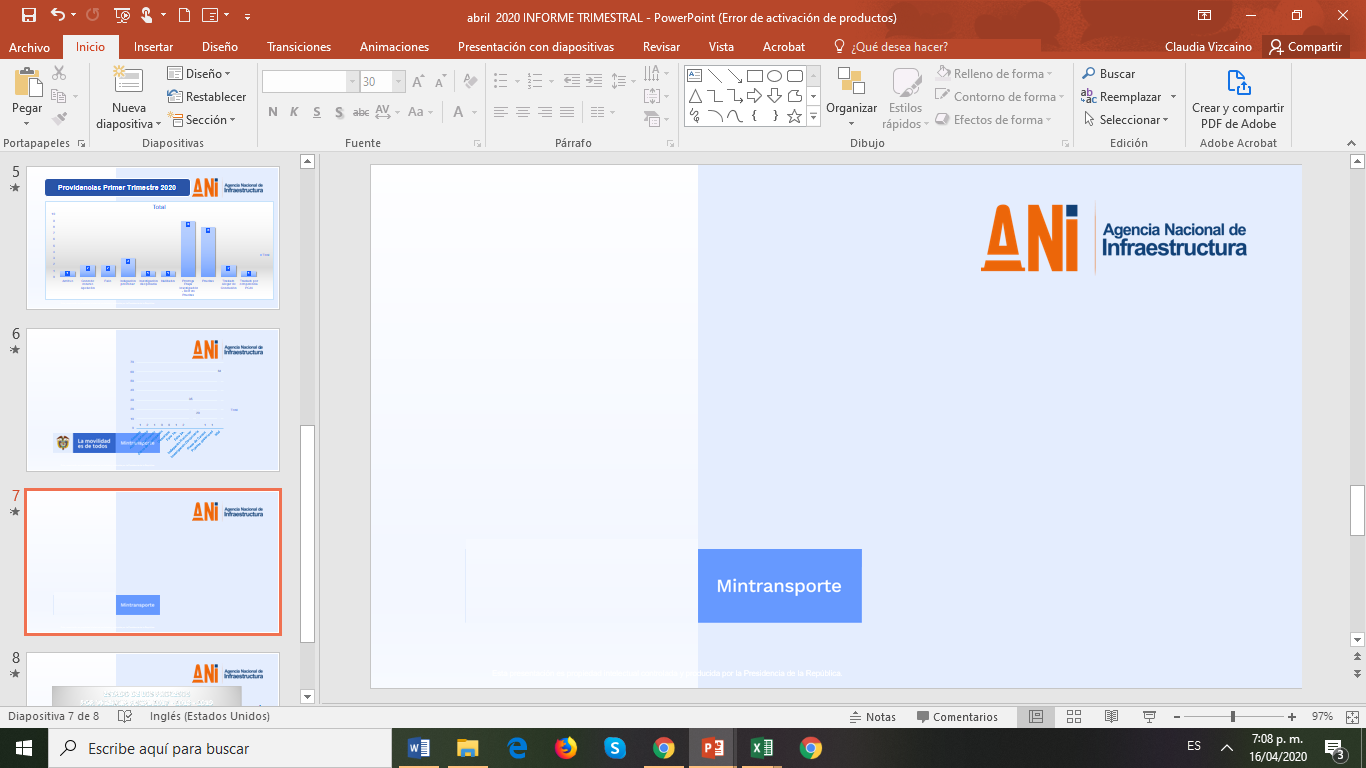 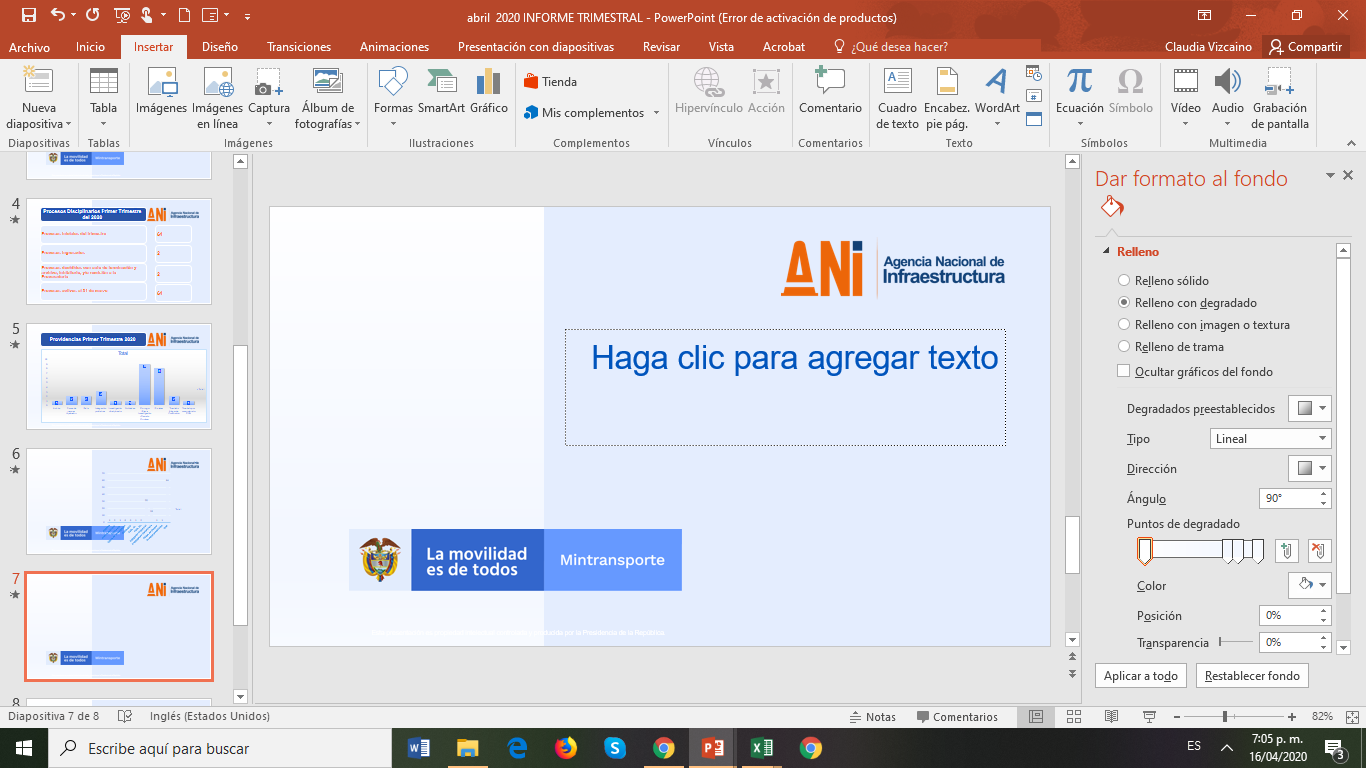 INDICADOR  DE RIESGO:

IMPUNIDAD
INDICADOR DE RIESGO IMPUNIDAD 

Cuarto  Trimestre

2020
# PROCESOS CADUCADOS / # TOTAL DE PROCESOS  DEL PERIODO 

2 / 75 = 0,0266%

 LOS PROCESOS DECLARADOS CADUCADOS FUERON REMITIDOS POR LA PROCURADURIA GENERAL DE LA NACION EN ESA CONDICIÓN
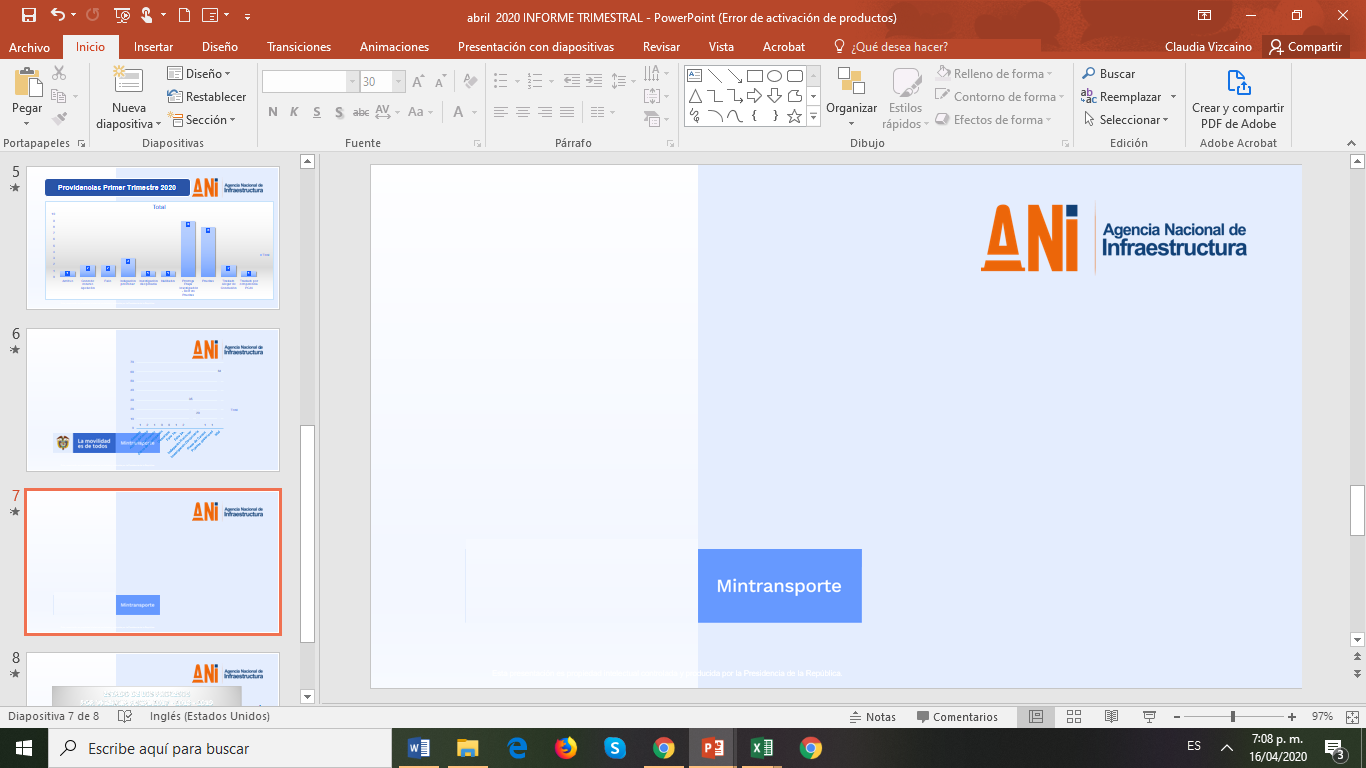 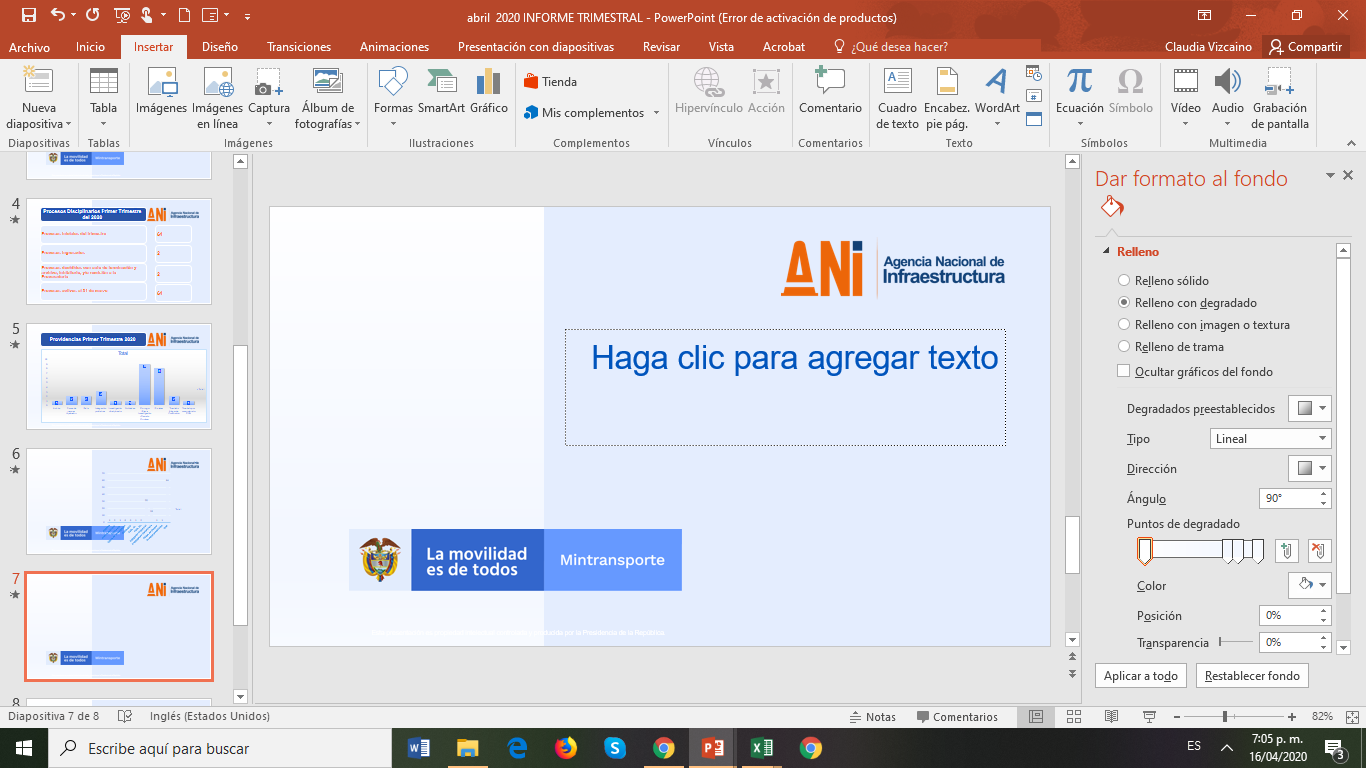